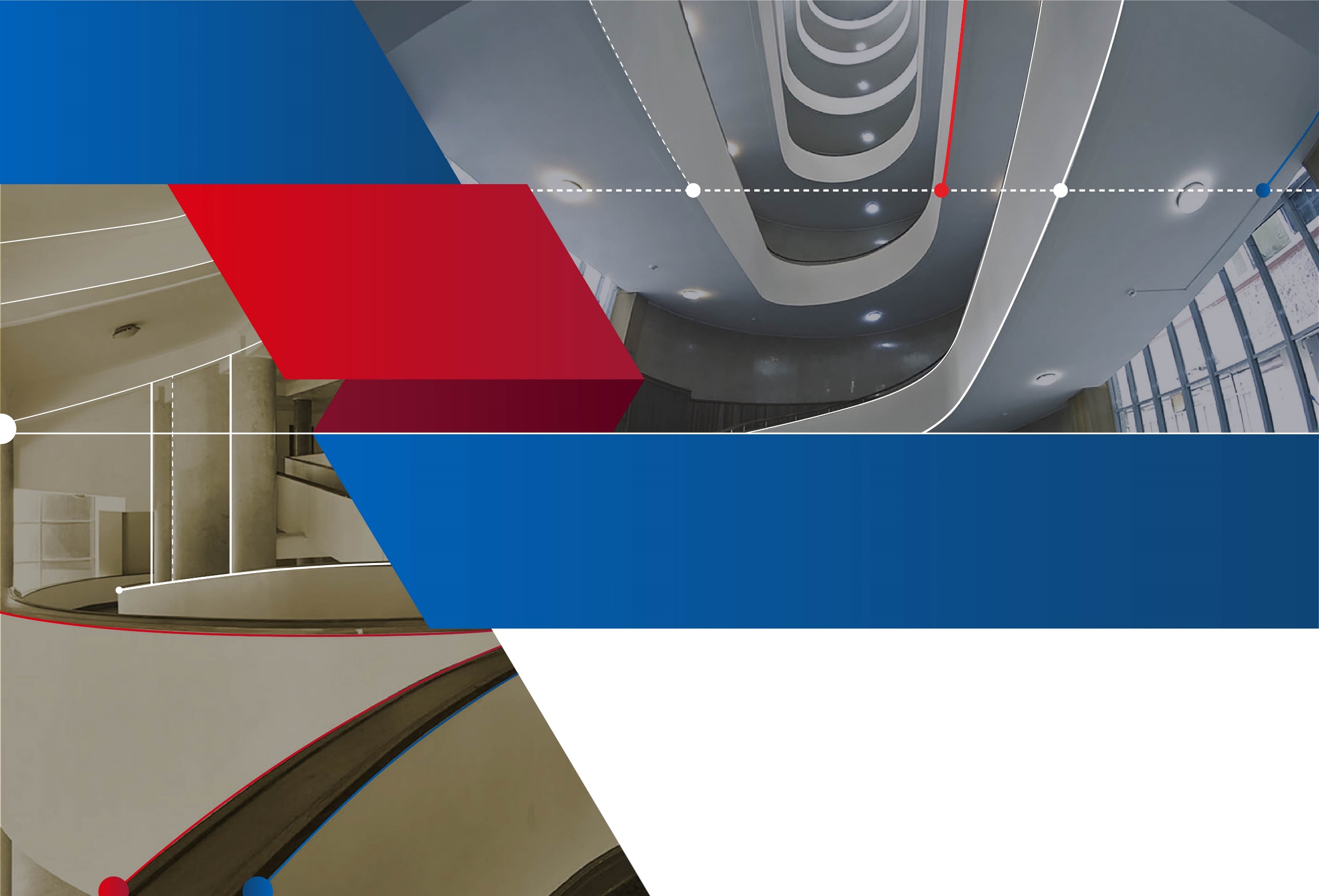 ТЕРРИТОРИАЛЬНЫЙ ОРГАН
 ФЕДЕРАЛЬНОЙ СЛУЖБЫ
ГОСУДАРСТВЕННОЙ СТАТИСТИКИ ПО МУРМАНСКОЙ ОБЛАСТИ
Об итогах работы Территориального органа 
Федеральной службы государственной статистики
по Мурманской областиза 2020 год
ВЫБОРОЧНЫЕ И ФЕДЕРАЛЬНЫЕ СТАТИСТИЧЕСКИЕ НАБЛЮДЕНИЯ, ПЕРЕПИСИ
Осуществлялись работы:
По подготовке, проведению и автоматизированной обработке материалов:
- КОМПЛЕКСНОГО НАБЛЮДЕНИЯ УСЛОВИЙ ЖИЗНИ НАСЕЛЕНИЯ;
- ВЫБОРОЧНОГО ФЕДЕРАЛЬНОГО СТАТИСТИЧЕСКОГО НАБЛЮДЕНИЯ ЗА ДОХОДАМИ НАСЕЛЕНИЯ И УЧАСТИЯ В СОЦИАЛЬНЫХ ПРОГРАММАХ;
- ВЫБОРОЧНОГО ФЕДЕРАЛЬНОГО СТАТИСТИЧЕСКОГО НАБЛЮДЕНИЯ СОСТОЯНИЯ ЗДОРОВЬЯ НАСЕЛЕНИЯ;
- ВЫБОРОЧНОГО ФЕДЕРАЛЬНОГО СТАТИСТИЧЕСКОГО НАБЛЮДЕНИЯ УЧАСТИЯ НАСЕЛЕНИЯ В НЕПРЕРЫВНОМ ОБРАЗОВАНИИ;
ВЫБОРОЧНОГО НАБЛЮДЕНИЯ ПО ВОПРОСАМ ИСПОЛЬЗОВАНИЯ НАСЕЛЕНИЕМ ИНФОРМАЦИОННЫХ ТЕХНОЛОГИЙ И ИНФОРМАЦИОННО-
  ТЕЛЕКОММУНИКАЦИОННЫХ СЕТЕЙ В 2020 ГОДУ;
- ВЫБОРОЧНОГО НАБЛЮДЕНИЯ ЗА ИНДИВИДУАЛЬНЫМИ ПРЕДПРИНИМАТЕЛЯМИ, ОСУЩЕСТВЛЯЮЩИМИ ДЕЯТЕЛЬНОСТЬ В РОЗНИЧНОЙ ТОРГОВЛЕ;
- ЕЖЕМЕСЯЧНОГО ВЫБОРОЧНОГО ОБСЛЕДОВАНИЯ РАБОЧЕЙ СИЛЫ;
- ВЫБОРОЧНЫХ ОБСЛЕДОВАНИЙ: ЗА ДЕЯТЕЛЬНОСТЬЮ СОЦИАЛЬНО ОРИЕНТИРОВАННЫХ НЕКОММЕРЧЕСКИХ ОРГАНИЗАЦИЙ; О ДОПОЛНИТЕЛЬНОМ ОБРАОВАНИИ ДЕТЕЙ ПО ИТОГАМ ЗА 2019 ГОД;
- ЕЖЕКВАРТАЛЬНОГО ФЕДЕРАЛЬНОГО СТАТИСТИЧЕСКОГО НАБЛЮДЕНИЯ В СФЕРЕ ОПЛАТЫ ТРУДА ОТДЕЛЬНЫХ КАТЕГОРИЙ  РАБОТНИКОВ СОЦИАЛЬНОЙ СФЕРЫ И НАУКИ, В ОТНОШЕНИИ КОТОРЫХ ПРЕДУСМОТРЕНЫ МЕРОПРИЯТИЯ ПО ПОВЫШЕНИЮ СРЕДНЕЙ ЗАРАБОТНОЙ ПЛАТЫ.
По подготовке и проведению выборочных наблюдений:
- ЗА ОБЪЁМАМИ ПРОДАЖИ ТОВАРОВ НА РОЗНИЧНЫХ РЫНКАХ; ЗА ИНДИВИДУАЛЬНЫМИ ПРЕДПРИНИМАТЕЛЯМИ, ОСУЩЕСТВЛЯЮЩИМИ ПЕРЕВОЗКУ ГРУЗОВ НА КОММЕРЧЕСКОЙ ОСНОВЕ; ЗА СЕЛЬСКОХОЗЯЙСТВЕННОЙ ДЕЯТЕЛЬНОСТЬЮ ЛИЧНЫХ ПОДСОБНЫХ И ДРУГИХ ИНДИВИДУАЛЬНЫХ ХОЗЯЙСТВ ГРАЖДАН.
По подготовке к проведению:
ВСЕРОССИЙСКОЙ ПЕРЕПИСИ НАСЕЛЕНИЯ 2020 ГОДА (ДАЛЕЕ – ВПН-2020); 
СЕЛЬСКОХОЗЯЙСТВЕННОЙ МИКРОПЕРЕПИСИ 2021 ГОДА; 
СПЛОШНОГО ФЕДЕРАЛЬНОГО СТАТИСТИЧЕСКОГО НАБЛЮДЕНИЯ ЗА ДЕЯТЕЛЬНОСТЬЮ СУБЪЕКТОВ  МАЛОГО И СРЕДНЕГО ПРЕДПРИНИМАТЕЛЬСТВА ПО ИТОГАМ 2020 ГОДА (ДАЛЕЕ – СПЛОШНОЕ НАБЛЮДЕНИЕ); 
ФЕДЕРАЛЬНОГО СТАТИСТИЧЕСКОГО НАБЛЮДЕНИЯ ЗА ДВИЖЕНИЕМ ЦЕННЫХ БУМАГ И ДОХОДАМИ ПО НИМ ПО ИНСТИТУЦИОНАЛЬНЫМ СЕКТОРАМ; 
ВТОРОГО ЭТАПА ВЫБОРОЧНОГО НАБЛЮДЕНИЯ ДОХОДОВ НАСЕЛЕНИЯ И УЧАСТИЯ В СОЦИАЛЬНЫХ ПРОГРАММАХ.
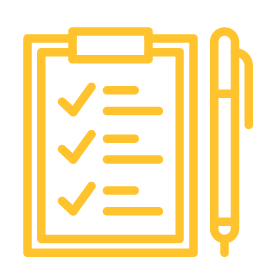 ТЕКУЩАЯ РАБОТА
 ОСУЩЕСТВЛЕНО ФОРМИРОВАНИЕ СОГЛАСОВАННОГО МАССИВА СТАТИСТИЧЕСКОЙ ИНФОРМАЦИИ ОПЕРАЦИОННЫХ БАЗ ДАННЫХ (1 УРОВЕНЬ ПРОГРАММНОГО КОМПЛЕКСА ГД-ПТК), А ТАКЖЕ ДАННЫХ ДЛЯ РАЗРАБОТКИ ПОКАЗАТЕЛЕЙ СНС, ПРОИЗВЕДЕНЫ РАСЧЁТЫ ПО СХЕМАМ «ВРП», «МЕ» (МЕСТНЫЕ ЕДИНИЦЫ) И «КИЕС» (ИНСТИТУЦИОНАЛЬНЫЕ СЕКТОРА) (2 УРОВЕНЬ ПРОГРАММНОГО КОМПЛЕКСА ГД-ПТК).
 ПРОВЕДЕНЫ РЕТРОСПЕКТИВНЫЕ ПЕРЕСЧЁТЫ:
- ИНДЕКСОВ ПРОИЗВОДСТВА ЗА 2015-2019 ГОДЫ В СВЯЗИ С ПЕРЕХОДОМ НА НОВЫЙ (2018) БАЗИСНЫЙ ГОД;
- ОТДЕЛЬНЫХ ПОКАЗАТЕЛЕЙ ПО СЕЛЬСКОМУ ХОЗЯЙСТВУ ПО МУНИЦИПАЛЬНЫМ ОБРАЗОВАНИЯМ МУРМАНСКОЙ ОБЛАСТИ ЗА 2007-2017 ГОДЫ С
  УЧЁТОМ ОКОНЧАТЕЛЬНЫХ ИТОГОВ ВСХП-2016;
- ПОКАЗАТЕЛЯ «ПОКУПАТЕЛЬНАЯ СПОСОБНОСТЬ СРЕДНЕДУШЕВЫХ ДЕНЕЖНЫХ ДОХОДОВ» ЗА 2013-2018 ГОДЫ;
- ПОКАЗАТЕЛЯ «ЧИСЛЕННОСТЬ ЗАНЯТЫХ В ЭКОНОМИКЕ, ПРИХОДЯЩАЯСЯ НА ОДНОГО ПЕНСИОНЕРА» ЗА 2009-2016 ГОДЫ.
 ПРОВЕДЕНЫ АПРОБАЦИИ ОБРАБОТКИ ЭКОНОМИЧЕСКИХ ОПИСАНИЙ В ТЕКСТОВОМ КОНТУРЕ ЦСОД ФОРМ ФЕДЕРАЛЬНОГО СТАТИСТИЧЕСКОГО
    НАБЛЮДЕНИЯ №№ 24-СХ «СВЕДЕНИЯ О СОСТОЯНИИ ЖИВОТНОВОДСТВА», 1-КОНЬЮНКТУРА «ОБСЛЕДОВАНИЕ КОНЪЮНКТУРЫ И ДЕЛОВОЙ АКТИВНОСТИ 
    В РОЗНИЧНОЙ ТОРГОВЛЕ», 1-ООПТ «СВЕДЕНИЯ ОБ ОСОБО ОХРАНЯЕМЫХ ПРИРОДНЫХ ТЕРРИТОРИЯХ» , 8-ВЭС (БУНКЕР) «СВЕДЕНИЯ ОБ ЭКСПОРТЕ 
    (ИМПОРТЕ) БУНКЕРНОГО ТОПЛИВА И ДРУГИХ ТОВАРОВ, НЕОБХОДИМЫХ ДЛЯ ЭКСПЛУАТАЦИИ ТРАНСПОРТНЫХ СРЕДСТВ И ОБЕСПЕЧЕНИЯ 
    ЖИЗНЕДЕЯТЕЛЬНОСТИ ЭКИПАЖЕЙ», 1-ВОДОПРОВОД «СВЕДЕНИЯ О РАБОТЕ ВОДОПРОВОДА».
 ПРОВОДИЛАСЬ РАБОТА ПО АКТУАЛИЗАЦИИ ИНФОРМАЦИОННОГО ФОНДА АС ГС ОФСН И ПОВЫШЕНИЯ КАЧЕСТВА СТАТИСТИЧЕСКОГО РЕГИСТРА  РОССТАТА.
 ЗАГРУЖЕНА ИНФОРМАЦИЯ О ПРИНАДЛЕЖНОСТИ ЮРИДИЧЕСКИХ ЛИЦ К ГОСУДАРСТВЕННОМУ СЕКТОРУ.
 ВЕЛИСЬ РАБОТЫ В ИСПДН РОССТАТА В МУРМАНСКСТАТЕ.
В РАМКАХ ПОДГОТОВКИ К СПЛОШНОМУ НАБЛЮДЕНИЮ ПРОВОДИЛИСЬ МЕРОПРИЯТИЯ ПО АКТУАЛИЗАЦИИ ИМЕЮЩИХСЯ В ИНФОРМАЦИОННЫХ РЕСУРСАХ МУРМАНСКСТАТА АДРЕСОВ ЭЛЕКТРОННОЙ ПОЧТЫ ОРГАНИЗАЦИЙ. В АС ГС ОФСН ВНЕСЕНЫ ИЗМЕНЕНИЯ И ДОПОЛНЕНИЯ В ПОЛЯ «АДРЕС ЭЛЕКТРОННОЙ ПОЧТЫ» И «ТЕЛЕФОН» ПО 1200 ОБЪЕКТАМ.
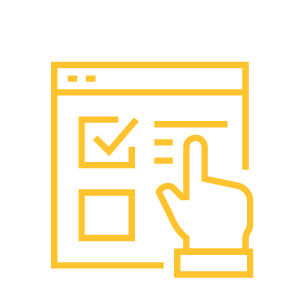 ПОЛУЧЕНЫ НОВЫЕ КВАЛИФИЦИРОВАННЫЕ СЕРТИФИКАТЫ КЛЮЧЕЙ ПРОВЕРКИ ЭЛЕКТРОННОЙ ПОДПИСИ В УЦ ГМЦ РОССТАТА.
ИНФОРМАЦИОННЫЕ РЕСУРСЫ И ПРОГРАММНЫЕ ОБЕСПЕЧЕНИЯ, РАЗРАБОТАННЫЕ В МУРМАНСКСТАТЕ
ОБНОВЛЕНИЕ НАПОЛНЕНИЯ ИНФОРМАЦИОННОГО РЕСУРСА «В помощь респонденту»
СОПРОВОЖДЕНИЕ 
Центра дистанционного обучения Мурманскстата
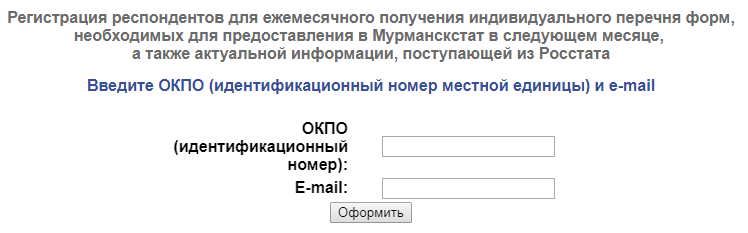 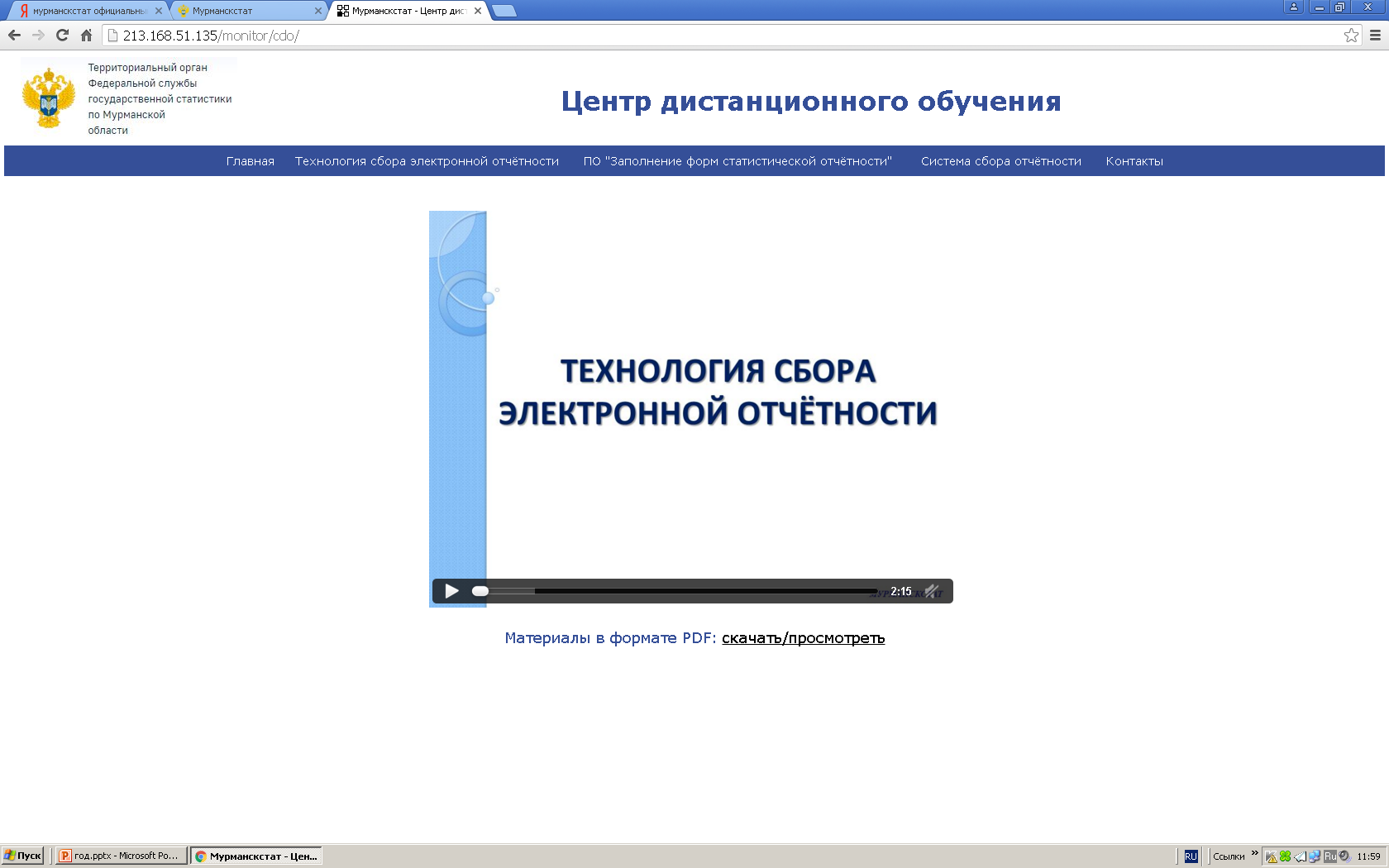 ПРОИЗВЕДЕНА МОДЕРНИЗАЦИЯ ПРОГРАММНОГО ОБЕСПЕЧЕНИЯ SSOMessenger, ПОЗВОЛЯЮЩАЯ УЛУЧШИТЬ МЕХАНИЗМ ОТПРАВКИ СООБЩЕНИЙ БОЛЬШЕМУ КОЛИЧЕСТВУ РЕСПОНДЕНТОВ И ОБЕСПЕЧИТЬ ДОПОЛНИТЕЛЬНЫЙ КОНТРОЛЬ РАБОТОСПОСОБНОСТИ СЕРВЕРА.
ВЫПОЛНЕНЫ ДОРАБОТКА И ОБНОВЛЕНИЕ ПРОГРАММНОГО ОБЕСПЕЧЕНИЯ «ЭЛЕКТРОННЫЙ ПОЧТАЛЬОН» – РЕАЛИЗОВАНЫ ФУНКЦИИ ЗАПРОСА ПОДТВЕРЖДЕНИЯ ОТ ПОЛУЧАТЕЛЯ ПРОЧТЕНИЯ ОТПРАВЛЯЕМОГО СООБЩЕНИЯ И ДОБАВЛЕНИЯ В ТЕКСТ АВТОМАТИЧЕСКИ ОТПРАВЛЯЕМОГО ПИСЬМА ИНН ОРГАНИЗАЦИИ.
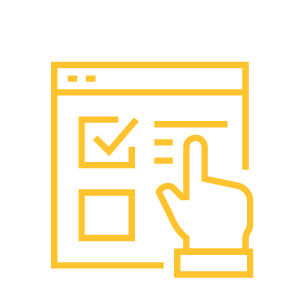 ВНЕДРЁННЫЕ ИННОВАЦИИ И ЛУЧШИЕ ПРАКТИКИ
В РАМКАХ ПРОЕКТА «ЛИДЕРЫ РОССИИ» СПЕЦИАЛИСТ МУРМАНСКСТАТА:
- ПРИНЯЛ УЧАСТИЕ В ПОДГОТОВКЕ ТЕХНИЧЕСКИХ ТРЕБОВАНИЙ НА РАЗРАБОТКУ СПЕЦИАЛЬНОГО ПРОГРАММНОГО ОБЕСПЕЧЕНИЯ ИНФОРМАЦИОННОЙ СИСТЕМЫ ПО СБОРУ БОЛЬШИХ ДАННЫХ (BIG DATA) ИЗ РАЗЛИЧНЫХ ИСТОЧНИКОВ ДЛЯ ИСПОЛЬЗОВАНИЯ ИХ В РАСЧЁТАХ ИНДЕКСА ПОТРЕБИТЕЛЬСКИХ ЦЕН И СТАТИСТИКИ ТОРГОВЛИ; 
- ВЫСТУПИЛ С ДОКЛАДОМ «ИМПУЛЬС ЦИФРОВИЗАЦИИ РОССТАТА ЗА СЧЁТ ИСПОЛЬЗОВАНИЯ НЕЙРОННЫХ СЕТЕЙ» В ГОРОДЕ СОЧИ, В КОТОРОМ ОЗВУЧИЛ ОСНОВНЫЕ НАПРАВЛЕНИЯ ПО ВНЕДРЕНИЮ КЛАСТЕРА НЕЙРОННЫХ СЕТЕЙ В ТЕХНОЛОГИЧЕСКИЕ ПРОЦЕССЫ ОБРАБОТКИ ДАННЫХ ИВС РОССТАТА.
.
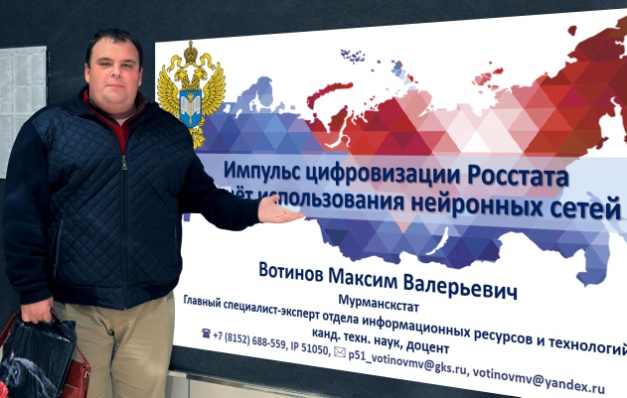 В РАМКАХ РАБОТ:
- РАЗРАБОТАН ПРОГРАММНЫЙ МОДУЛЬ «НЕЙРОСТАТ», РЕАЛИЗУЮЩИЙ НЕЙРОННУЮ СЕТЬ ЗАДАННОЙ ПОЛЬЗОВАТЕЛЕМ СТРУКТУРЫ;
- ПОДГОТОВЛЕНА И НАПРАВЛЕНА СТАТЬЯ «ФОРМИРОВАНИЕ ПРЕДИКТИВНОЙ СТАТИСТИЧЕСКОЙ ИНФОРМАЦИИ С ИСПОЛЬЗОВАНИЕМ НЕЙРОННЫХ СЕТЕЙ» В РОССИЙСКИЙ ЭКОНОМИЧЕСКИЙ ВЕСТНИК.
СПЕЦИАЛИСТ МУРМАНСКСТАТА УЧАСТВОВАЛ В ПРОРАБОТКЕ РЕГЛАМЕНТА ПОДАЧИ, РАССМОТРЕНИЯ И РЕАЛИЗАЦИИ ПРЕДЛОЖЕНИЙ ПО УЛУЧШЕНИЯМ. РЕГЛАМЕНТ РАЗРАБОТАН В ЦЕЛЯХ ПОВЫШЕНИЯ ЭФФЕКТИВНОСТИ РАБОТЫ РОССТАТА, ОРГАНИЗАЦИИ РЕАЛИЗАЦИИ ПРЕДЛОЖЕНИЙ ПО УЛУЧШЕНИЯМ, А ТАКЖЕ В ЦЕЛЯХ ВОВЛЕЧЕНИЯ СОТРУДНИКОВ РОССТАТА В ПРОЦЕСС СОВЕРШЕНСТВОВАНИЙ ДЕЯТЕЛЬНОСТИ РОССТАТА, РАЦИОНАЛЬНОМУ ИСПОЛЬЗОВАНИЮ ТРУДОВЫХ, МАТЕРИАЛЬНЫХ, ФИНАНСОВЫХ И ИНЫХ РЕСУРСОВ.
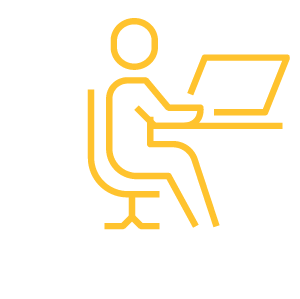 5
СБОР ПЕРВИЧНЫХ СТАТИСТИЧЕСКИХ ДАННЫХ В ЭЛЕКТРОННОМ ВИДЕ
ДОЛЯ ОТЧЁТНОСТИ, ПРЕДОСТАВЛЯЕМОЙ В ЭЛЕКТРОННОМ ВИДЕ С ИСПОЛЬЗОВАНИЕМ ЭЛЕКТРОННОЙ ПОДПИСИ
Крупные, средние,
некоммерческие организации
Организации всех типов
%
%
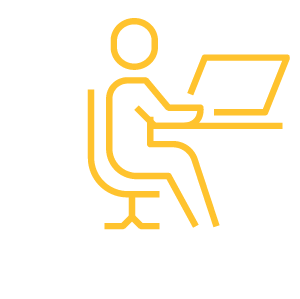 Плановый показатель на 2020 год – 89,0%.
РАБОТА СО СВЕДЕНИЯМИ, ПОСТУПАЮЩИМИ ИЗ РЕГИСТРИРУЮЩИХ ОРГАНОВ
32218 выписок
16480 – по индивидуальным предпринимателям
15738 – по юридическим лицам
В 2020 ГОДУ ПОЛУЧЕНО И ОБРАБОТАНО ОТ НАЛОГОВЫХ ОРГАНОВ:
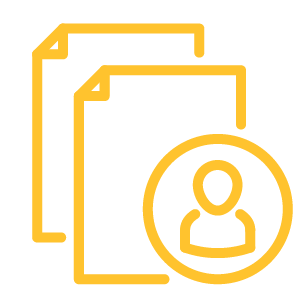 ПОДГОТОВКА СТАТИСТИЧЕСКИХ МАТЕРИАЛОВ
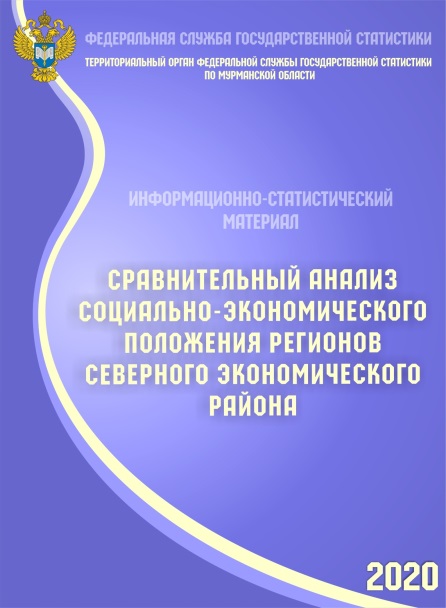 В 2020 году выпущено:
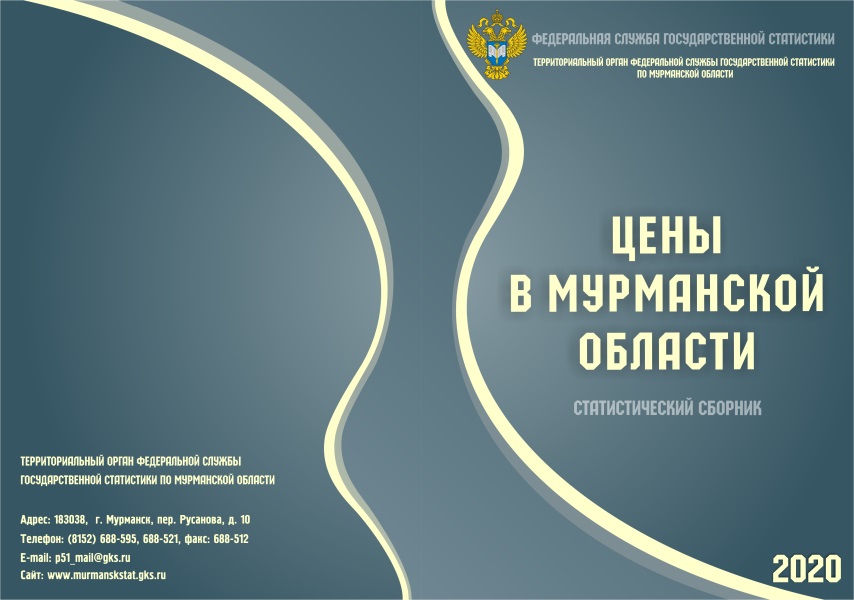  информационно-статистических материалов -2,
 сборников - 19,
 бюллетеней – 24,
 докладов - 84,  
 срочных информаций по актуальным вопросам, 
   экспресс-информаций и информаций – 174, 

 презентаций - 14,
 статистических таблиц  - 2637.
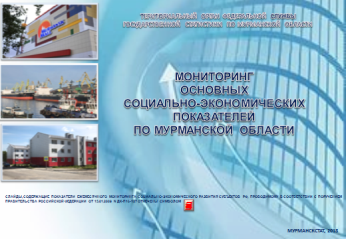  буклетов – 3,
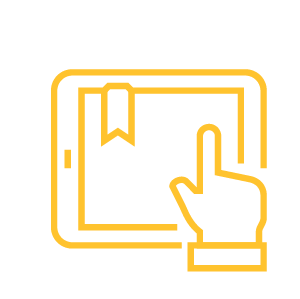 ИНФОРМАЦИОННО-СТАТИСТИЧЕСКОЕ ОБСЛУЖИВАНИЕ ПОЛЬЗОВАТЕЛЕЙ
ИНФОРМАЦИОННО-СТАТИСТИЧЕСКОЕ ОБСЛУЖИВАНИЕ ПОЛЬЗОВАТЕЛЕЙ ВЕЛОСЬ В СООТВЕТСТВИИ С СОГЛАШЕНИЯМИ ОБ ИНФОРМАЦИОННОМ ВЗАИМОДЕЙСТВИИ, НА ДОГОВОРНОЙ ОСНОВЕ И ПО РАЗОВЫМ ЗАПРОСАМ. ВСЕ ПОЛЬЗОВАТЕЛИ СВОЕВРЕМЕННО ОБЕСПЕЧИВАЛИСЬ ОФИЦИАЛЬНОЙ СТАТИСТИЧЕСКОЙ ИНФОРМАЦИЕЙ, ФОРМИРУЕМОЙ В СООТВЕТСТВИИ 
С ФЕДЕРАЛЬНЫМ ПЛАНОМ СТАТИСТИЧЕСКИХ РАБОТ.
ПРОВЕДЕНА ПРОВЕРКА ВЫПОЛНЕНИЯ АДМИНИСТРАТИВНЫХ РЕГЛАМЕНТОВ ВЫПОЛНЕНИЯ ГОСУДАРСТВЕННОЙ ФУНКЦИИ И ПРЕДОСТАВЛЕНИЯ ГОСУДАРСТВЕННЫХ УСЛУГ, ПО РЕЗУЛЬТАТАМ КОТОРОЙ СОСТАВЛЕН АКТ, ПОДГОТОВЛЕНЫ РЕКОМЕНДАЦИИ.
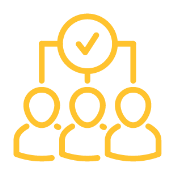 ВЗАИМОДЕЙСТВИЕ СО СРЕДСТВАМИ МАССОВОЙ ИНФОРМАЦИИ И ОБЩЕСТВЕННОСТЬЮ
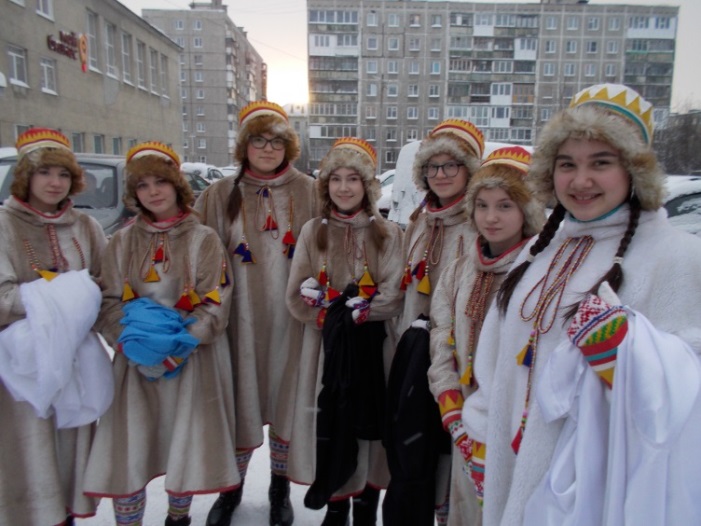 ДЛЯ ОПУБЛИКОВАНИЯ В ПЕРИОДИЧЕСКОЙ ПЕЧАТИ, РАЗМЕЩЕНИЯ НА ОФИЦИАЛЬНОМ ИНТЕРНЕТ-САЙТЕ МУРМАНСКСТАТА ЗА 2020 ГОД ПОДГОТОВЛЕНЫ: 16 ПУБЛИКАЦИЙ, 31 ПРЕСС-РЕЛИЗ И 26 ПРЕСС-ВЫПУСКОВ. НА РЕГИОНАЛЬНОМ РАДИО И ТЕЛЕВИДЕНИИ ПРОЗВУЧАЛО 12 ВЫСТУПЛЕНИЙ.
В ФЕВРАЛЕ СПЕЦИАЛИСТЫ МУРМАНСКСТАТА ПРИНЯЛИ УЧАСТИЕ В РЕГИОНАЛЬНОМ ПРАЗДНИКЕ «МЕЖДУНАРОДНЫЙ ДЕНЬ СААМОВ». 

В СЕНТЯБРЕ В ДИСТАНЦИОННОМ РЕЖИМЕ СОСТОЯЛСЯ ДЕНЬ ОТКРЫТЫХ ДВЕРЕЙ ДЛЯ СТУДЕНТОВ.

ПОДВЕДЕНЫ ИТОГИ РЕГИОНАЛЬНОГО ЭТАПА ВСЕРОССИЙСКОГО ШКОЛЬНОГО КОНКУРСА ПО СТАТИСТИКЕ «ТРЕНД» И МЕЖДУНАРОДНОГО КОНКУРСА СТАТИСТИЧЕСКИХ ПОСТЕРОВ, ОРГАНИЗОВАНО НАГРАЖДЕНИЕ ПОБЕДИТЕЛЕЙ И ПРИЗЁРОВ РЕГИОНАЛЬНОГО ЭТАПА.  

КОМАНДА СТУДЕНТОВ МАГУ ПРИНЯЛА УЧАСТИЕ В Х ЮБИЛЕЙНОЙ МЕЖДУНАРОДНОЙ СТУДЕНЧЕСКОЙ ОЛИМПИАДЕ ПО СТАТИСТИКЕ.
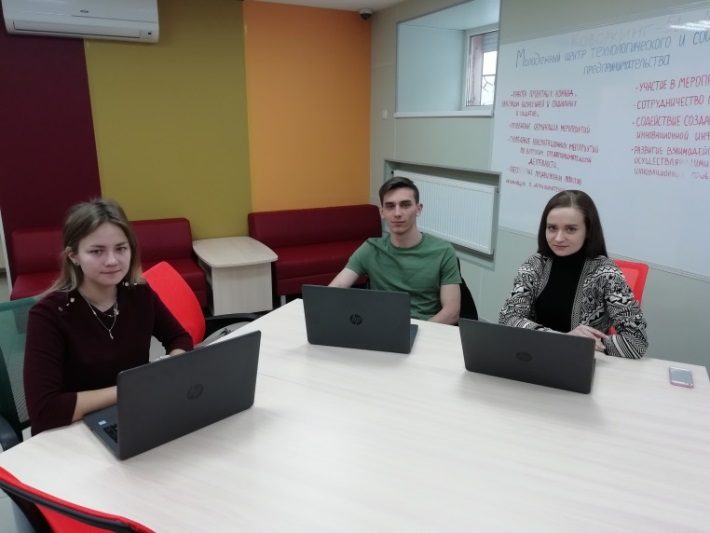 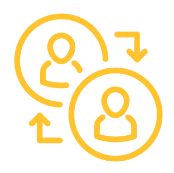 ВЗАИМОДЕЙСТВИЕ СО СРЕДСТВАМИ МАССОВОЙ ИНФОРМАЦИИ И ОБЩЕСТВЕННОСТЬЮ
В ТЕЧЕНИЕ ОТЧЁТНОГО ПЕРИОДА РОССТАТОМ ПРОВОДИЛСЯ ФОТОКОНКУРС «СТРАНА В ОБЪЕКТИВЕ», ОРГАНИЗОВАНО УЧАСТИЕ ЖИТЕЛЕЙ МУРМАНСКОЙ ОБЛАСТИ И СОТРУДНИКОВ МУРМАНСКСТАТА В КОНКУРСЕ С РАЗМЕЩЕНИЕМ ФОТОРАБОТ НА САЙТЕ «STRANA2020.RU».
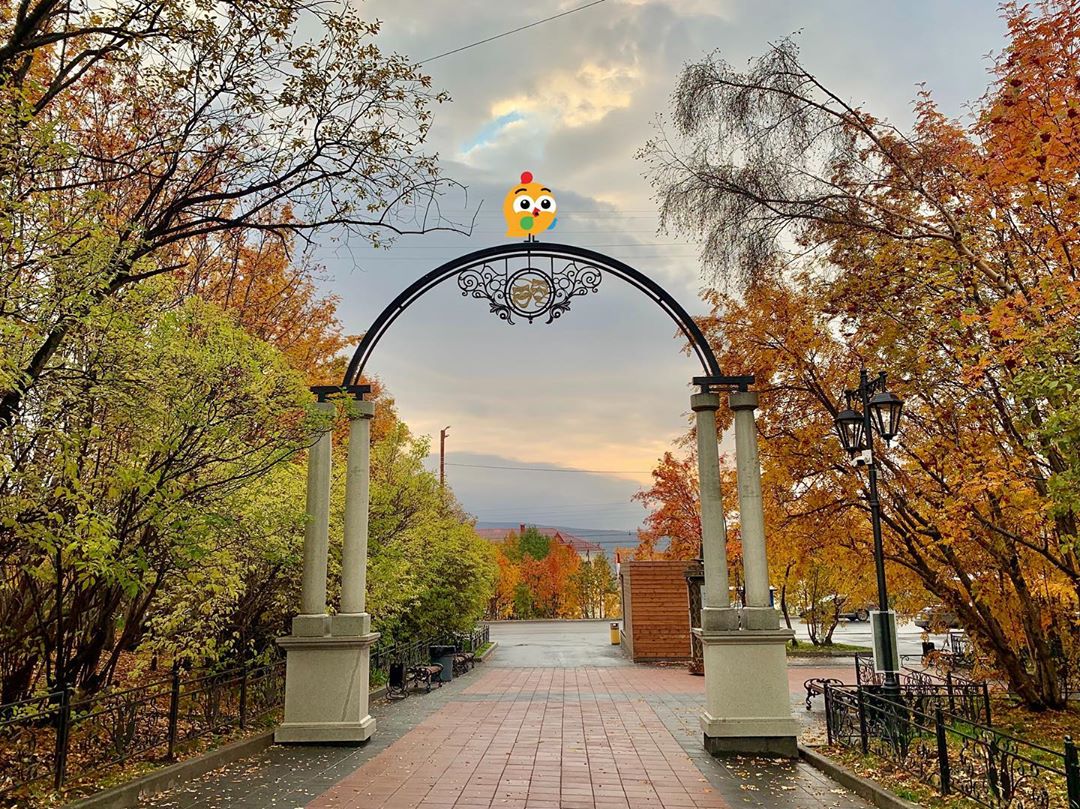 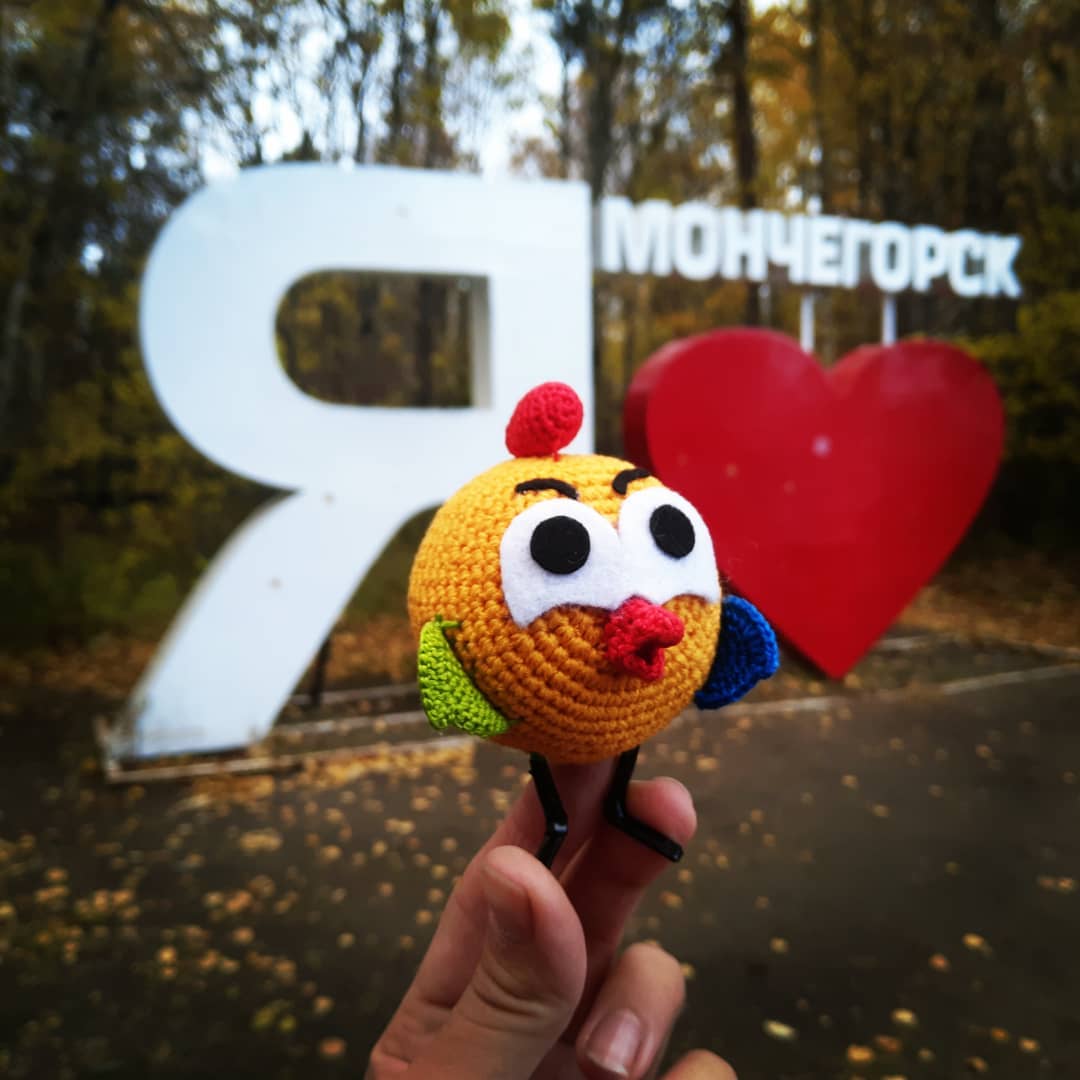 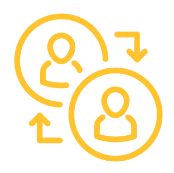 ВЗАИМОДЕЙСТВИЕ С ОРГАНАМИ ИСПОЛНИТЕЛЬНОЙ ВЛАСТИ
ВАЖНЫМ НАПРАВЛЕНИЕМ ВЗАИМОДЕЙСТВИЯ МУРМАНСКСТАТА С ОРГАНАМИ ИСПОЛНИТЕЛЬНОЙ ВЛАСТИ РЕГИОНА ЯВЛЯЕТСЯ УЧАСТИЕ В РАБОТЕ РАБОЧИХ ГРУПП И КОМИССИЙ, СОЗДАННЫХ ПРИ ОРГАНАХ ВЛАСТИ. 
РУКОВОДСТВО МУРМАНСКСТАТА ПРИНЯЛО УЧАСТИЕ В ЗАСЕДАНИИ РЕГИОНАЛЬНОЙ КОНТРОЛЬНОЙ ГРУППЫ ПРИ ГЛАВНОМ ФЕДЕРАЛЬНОМ ИНСПЕКТОРЕ ПО МУРМАНСКОЙ ОБЛАСТИ, А ТАКЖЕ В ЗАСЕДАНИЯХ (В ЗАОЧНОЙ ФОРМЕ) КОМИССИИ ПО ПОДВЕДЕНИЮ ИТОГОВ ОЦЕНКИ ЭФФЕКТИВНОСТИ ДЕЯТЕЛЬНОСТИ ОРГАНОВ МЕСТНОГО САМОУПРАВЛЕНИЯ МУРМАНСКОЙ ОБЛАСТИ.
В РЕЖИМЕ ВИДЕОКОНФЕРЕНЦИИ СОСТОЯЛОСЬ ЗАСЕДАНИЕ РАБОЧЕЙ ГРУППЫ ПО ВОПРОСАМ СОЦИАЛЬНО-ЭКОНОМИЧЕСКОГО РАЗВИТИЯ, ЗАНЯТОСТИ НАСЕЛЕНИЯ И МОНИТОРИНГУ ФИНАНСОВО-ЭКОНОМИЧЕСКОГО СОСТОЯНИЯ СИСТЕМООБРАЗУЮЩИХ ПРЕДПРИЯТИЙ ОБЛАСТИ ПРИ МЕЖВЕДОМСТВЕННОЙ КОМИССИИ ПО ОБЕСПЕЧЕНИЮ ДОХОДОВ БЮДЖЕТА МУРМАНСКОЙ ОБЛАСТИ.
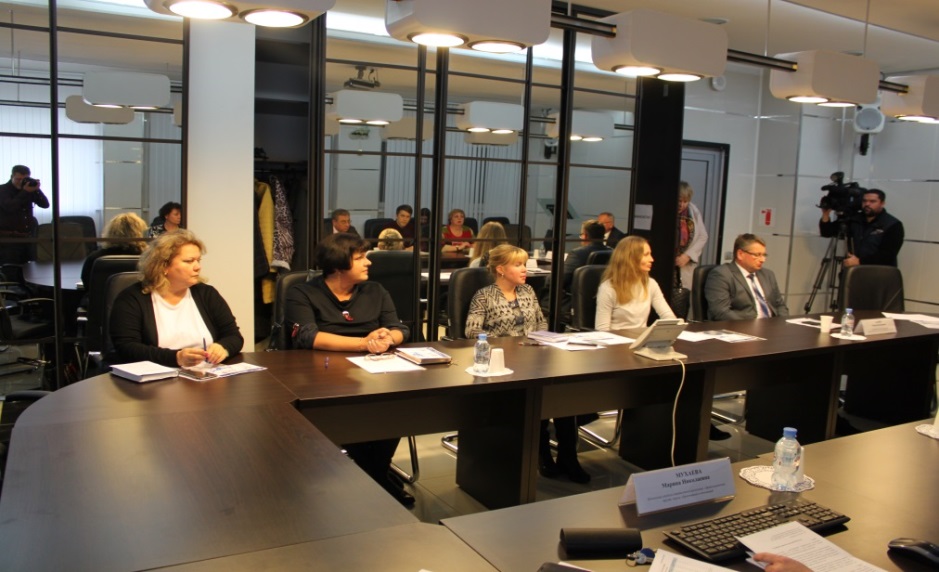 СПЕЦИАЛИСТЫ МУРМАНСКСТАТА ПРИНЯЛИ УЧАСТИЕ:
СОВМЕСТНО С ПРЕДСТАВИТЕЛЯМИ МИНИСТЕРСТВА ЭКОНОМИЧЕСКОГО РАЗВИТИЯ МУРМАНСКОЙ ОБЛАСТИ В РАБОЧЕЙ ВСТРЕЧЕ ПО ВОПРОСАМ РАСЧЁТА КЛЮЧЕВЫХ ПОКАЗАТЕЛЕЙ ОЦЕНКИ ЭФФЕКТИВНОСТИ ДЕЯТЕЛЬНОСТИ ОРГАНОВ ИСПОЛНИТЕЛЬНОЙ ВЛАСТИ СУБЪЕКТОВ РОССИЙСКОЙ ФЕДЕРАЦИИ (В Т.Ч. ОБЪЁМА ИНВЕСТИЦИЙ В ОСНОВНОЙ КАПИТАЛ), ФАКТОРОВ, ВЛИЯЮЩИХ НА ДАННЫЕ ПОКАЗАТЕЛИ, А ТАКЖЕ МЕТОДОЛОГИИ ФОРМИРОВАНИЯ ВЫБОРОЧНОЙ СОВОКУПНОСТИ ОБЪЕКТОВ НАБЛЮДЕНИЯ, ДОСЧЁТОВ И ПОЛУЧЕНИЯ СВОДНОЙ ИНФОРМАЦИИ ПО РЕГИОНУ ПО ВЫБОРОЧНОМУ ФЕДЕРАЛЬНОМУ СТАТИСТИЧЕСКОМУ НАБЛЮДЕНИЮ ПО ФОРМЕ 1-СОНКО;

В РАБОЧЕЙ ВСТРЕЧЕ В РЕЖИМЕ ВИДЕОКОНФЕРЕНЦИИ С ПРЕДСТАВИТЕЛЯМИ ОТДЕЛЕНИЯ ПО МУРМАНСКОЙ ОБЛАСТИ СЕВЕРО-ЗАПАДНОГО ГУ ЦБ РФ ПО ВОПРОСУ ФОРМИРОВАНИЯ ОФИЦИАЛЬНОЙ СТАТИСТИЧЕСКОЙ ИНФОРМАЦИИ ПО ПОКАЗАТЕЛЯМ «ИНДЕКС ПОТРЕБИТЕЛЬСКИХ ЦЕН» И УРОВЕНЬ БЕЗРАБОТИЦЫ;

В СЕМИНАРЕ БАРЕНЦПРЕСС ДЛЯ ПРЕДСТАВИТЕЛЕЙ ПРЕСС-СЛУЖБ, СРЕДСТВ МАССОВОЙ ИНФОРМАЦИИ «КАК СДЕЛАТЬ СВОЁ СМИ УСПЕШНЫМ В ИНТЕРНЕТЕ».
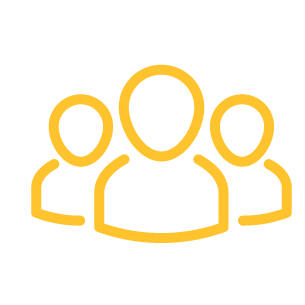 ВЗАИМОДЕЙСТВИЕ С ОРГАНАМИ ИСПОЛНИТЕЛЬНОЙ ВЛАСТИ
ВО ИСПОЛНЕНИЕ ПЛАНА МЕРОПРИЯТИЙ НА 2020-2021 ГОДЫ ПО СОВЕРШЕНСТВОВАНИЮ ИНФОРМАЦИОННОГО ОБЕСПЕЧЕНИЯ ТЕРРИТОРИАЛЬНЫМИ ОРГАНАМИ РОССТАТА ОГВ И ОМСУ ОФИЦИАЛЬНОЙ СТАТИСТИЧЕСКОЙ ИНФОРМАЦИЕЙ В МУРМАНСКСТАТЕ ОРГАНИЗОВАНА «ГОРЯЧАЯ» ЛИНИЯ.
ПОДГОТОВЛЕНЫ И НАПРАВЛЕНЫ В ОРГАНЫ ВЛАСТИ ПРЕЗЕНТАЦИИ: «ПОРЯДОК И СПОСОБЫ ПРЕДОСТАВЛЕНИЯ (РАСПРОСТРАНЕНИЯ) ОФИЦИАЛЬНОЙ СТАТИСТИЧЕСКОЙ ИНФОРМАЦИИ» И «НАЦИОНАЛЬНЫЙ ПРОЕКТ «ЦИФРОВАЯ ЭКОНОМИКА РОССИЙСКОЙ ФЕДЕРАЦИИ».
СОСТОЯЛИСЬ 4 ЗАСЕДАНИЯ ОБЩЕСТВЕННОГО СОВЕТА ПРИ МУРМАНСКСТАТЕ (3 - В ЗАОЧНОЙ ФОРМЕ), НА КОТОРЫХ БЫЛИ РАССМОТРЕНЫ ВОПРОСЫ: 

«ОБ ОСНОВНЫХ ПОКАЗАТЕЛЯХ СОЦИАЛЬНО-ЭКОНОМИЧЕСКОГО РАЗВИТИЯ МУРМАНСКОЙ ОБЛАСТИ В 2019 ГОДУ»;

   «О ПРОВЕДЕНИИ ВЫБОРОЧНЫХ ФЕДЕРАЛЬНЫХ СТАТИСТИЧЕСКИХ НАБЛЮДЕНИЙ ПО СОЦИАЛЬНО-ДЕМОГРАФИЧЕСКИМ ПРОБЛЕМАМ НА ТЕРРИТОРИИ МУРМАНСКОЙ ОБЛАСТИ В 2020 ГОДУ»;

 «ОБ ИНФОРМАЦИОННО-РАЗЪЯСНИТЕЛЬНОЙ РАБОТЕ ПО ВПН-2020»;

 «О ПРИНИМАЕМЫХ В МУРМАНСКСТАТЕ МЕРАХ, НАПРАВЛЕННЫХ НА ПРОТИВОДЕЙСТВИЕ КОРРУПЦИИ»;

 «О ПЕРЕНОСЕ СРОКА ПРОВЕДЕНИЯ ВПН-2020, ЕЁ НОВОМ ФОРМАТЕ И ПРЕИМУЩЕСТВАХ УЧАСТИЯ В ПЕРЕПИСИ НА САЙТЕ ГОСУДАРСТВЕННЫХ И МУНИЦИПАЛЬНЫХ УСЛУГ»;

 «О РЕЗУЛЬТАТАХ ОБСЛЕДОВАНИЯ УДОВЛЕТВОРЁННОСТИ ПОЛЬЗОВАТЕЛЕЙ СТАТИСТИЧЕСКОЙ ИНФОРМАЦИЕЙ, ПРЕДОСТАВЛЯЕМОЙ ФЕДЕРАЛЬНОЙ СЛУЖБОЙ ГОСУДАРСТВЕННОЙ СТАТИСТИКИ И ЕЁ ТЕРРИТОРИАЛЬНЫМИ ОРГАНАМИ, И РАБОТОЙ СЛУЖБЫ В ЦЕЛОМ В 2019 ГОДУ»;

 «О ПОДВЕДЕНИИ ИТОГОВ ДЕЯТЕЛЬНОСТИ ОБЩЕСТВЕННОГО СОВЕТА В 2020 ГОДУ»;

- «О ПРЕТЕНЗИОННОЙ РАБОТЕ МУРМАНСКСТАТА В 2020 ГОДУ».
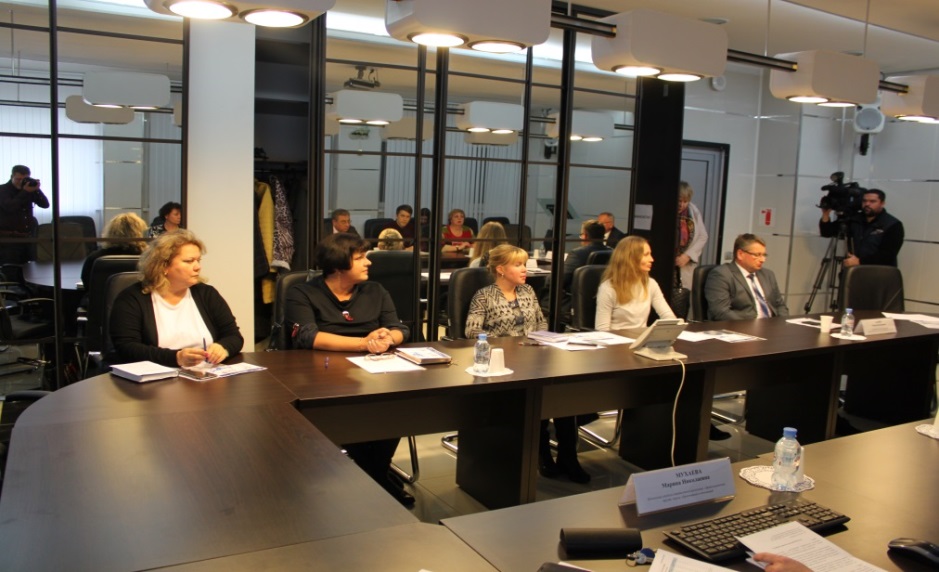 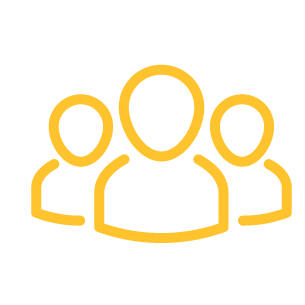 ПРЕТЕНЗИОННАЯ РАБОТА
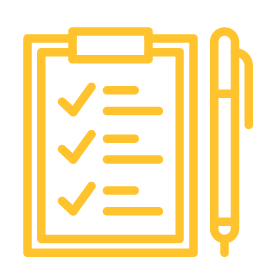 В 2020 ГОДУ МУРМАНСКСТАТОМ ВОЗБУЖДЕНО 89 ДЕЛ ПО АДМИНИСТРАТИВНЫМ  ПРАВОНАРУШЕНИЯМ, ОТВЕТСТВЕННОСТЬ ЗА КОТОРЫЕ УСТАНОВЛЕНА СТ. 13.19 КоАП РФ.
ВЫНЕСЕНО:
-   80 ПОСТАНОВЛЕНИЙ О НАЗНАЧЕНИИ АДМИНИСТРАТИВНОГО НАКАЗАНИЯ;
- 1 ПОСТАНОВЛЕНИЕ О ПРЕКРАЩЕНИИ АДМИНИСТРАТИВНОГО ПРОИЗВОДСТВА В СВЯЗИ С ОТСУТСТВИЕМ СОБЫТИЯ АДМИНИСТРАТИВНОГО ПРАВОНАРУШЕНИЯ;
- 7 ПОСТАНОВЛЕНИЙ О ПРЕКРАЩЕНИИ АДМИНИСТРАТИВНОГО ПРОИЗВОДСТВА В СВЯЗИ С ИСТЕЧЕНИЕМ СРОКА ПРИВЛЕЧЕНИЯ К АДМИНИСТРАТИВНОЙ ОТВЕТСТВЕННОСТИ.
ОБЩАЯ СУММА НАЗНАЧЕННЫХ ШТРАФОВ СОСТАВЛЯЕТ 2198 ТЫС. РУБЛЕЙ.
ВОЗБУЖДЕНО 22 ДЕЛА ОБ АДМИНИСТРАТИВНЫХ ПРАВОНАРУШЕНИЯХ ПО Ч.1 СТ.20.25 КоАП РФ. В СУД НА РАССМОТРЕНИЕ НАПРАВЛЕНО 22 ДЕЛА, ИЗ НИХ ПО 12 ДЕЛАМ ПРИНЯТО РЕШЕНИЕ О ПРИВЛЕЧЕНИИ ЮРИДИЧЕСКИХ И ДОЛЖНОСТНЫХ ЛИЦ К АДМИНИСТРАТИВНОЙ ОТВЕТСТВЕННОСТИ И НАЗНАЧЕНИИ АДМИНИСТРАТИВНОГО НАКАЗАНИЯ В ВИДЕ ШТРАФА НА ОБЩУЮ СУММУ 460 ТЫС. РУБЛЕЙ, ПО 2 ДЕЛАМ ВЫНЕСЕНЫ РЕШЕНИЯ О НАЗНАЧЕНИИ АДМИНИСТРАТИВНЫХ НАКАЗАНИЙ В ВИДЕ ПРЕДУПРЕЖДЕНИЙ; ПО 6 ДЕЛАМ ВЫНЕСЕНЫ РЕШЕНИЯ О ПРЕКРАЩЕНИИ ПРОИЗВОДСТВА В СВЯЗИ С ИСТЕЧЕНИЕМ СРОКА ПРИВЛЕЧЕНИЯ К АДМИНИСТРАТИВНОЙ ОТВЕТСТВЕННОСТИ; 2 ДЕЛА НАХОДЯТСЯ В СТАДИИ РАССМОТРЕНИЯ.
ВОЗБУЖДЕНО И НАПРАВЛЕНО НА РАССМОТРЕНИЕ В СУД 1 ДЕЛО ОБ АДМИНИСТРАТИВНОМ ПРАВОНАРУШЕНИИ ПО СТ. 19.6 КоАП РФ И 1 ДЕЛО ОБ АДМИНИСТРАТИВНОМ ПРАВОНАРУШЕНИИ ПО СТ. 17.7 КоАП РФ.
ЗА 2020 ГОД ПО ПОСТАНОВЛЕНИЯМ О НАЗНАЧЕНИИ АДМИНИСТРАТИВНОГО НАКАЗАНИЯ ПО СТАТЬЯМ 13.19, 20.25 КоАП РФ В ДОХОД ГОРОДА МУРМАНСКА ПЕРЕЧИСЛЕНО 316,0 ТЫС. РУБЛЕЙ, ПО СТ. 13.19 КоАП РФ В ДОХОД ФЕДЕРАЛЬНОГО БЮДЖЕТА – 930,0 ТЫС. РУБЛЕЙ.
ПО ОБРАЩЕНИЮ ДРУГИХ СУБЪЕКТОВ ОФИЦИАЛЬНОГО СТАТИСТИЧЕСКОГО УЧЁТА ВЫНЕСЕНО 29 ОПРЕДЕЛЕНИЙ ОБ ОТКАЗЕ В ВОЗБУЖДЕНИИ ДЕЛ ОБ АДМИНИСТРАТИВНЫХ ПРАВОНАРУШЕНИЯХ, ИЗ НИХ 3 – В СВЯЗИ С ОТСУТСТВИЕМ СОСТАВА АДМИНИСТРАТИВНОГО ПРАВОНАРУШЕНИЯ, 7 – В СВЯЗИ С ОТСУТСТВИЕМ СОБЫТИЯ АДМИНИСТРАТИВНОГО ПРАВОНАРУШЕНИЯ, 19 – В СВЯЗИ С ИСТЕЧЕНИЕМ СРОКА ПРИВЛЕЧЕНИЯ К АДМИНИСТРАТИВНОЙ ОТВЕТСТВЕННОСТИ.
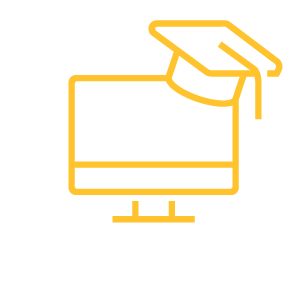 В 2020 ГОДУ РЕСПОНДЕНТАМИ ОБЖАЛОВАНЫ 17 ПОСТАНОВЛЕНИЙ МУРМАНСКСТАТА О НАЗНАЧЕНИИ АДМИНИСТРАТИВНЫХ НАКАЗАНИЙ.
ДОКУМЕНТООБОРОТ
В МУРМАНСКСТАТ ПОСТУПИЛО 147 ОБРАЩЕНИЙ ГРАЖДАН, ИЗ НИХ 2 ПО СОСТОЯНИЮ НА 01.01.2021 НАХОДЯТСЯ В СТАДИИ РАССМОТРЕНИЯ. В ХОДЕ РАССМОТРЕНИЯ ОБРАЩЕНИЙ ГРАЖДАН ЖАЛОБ НА ДЕЙСТВИЕ ЛИБО БЕЗДЕЙСТВИЕ ДОЛЖНОСТНЫХ ЛИЦ МУРМАНСКСТАТА, ПОВЛЁКШИХ НАРУШЕНИЕ ПРАВ, СВОБОД И ЗАКОННЫХ ИНТЕРЕСОВ ГРАЖДАН, НЕ УСТАНОВЛЕНО.
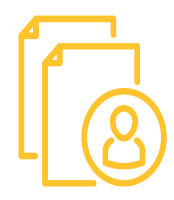 ОБЕСПЕЧЕНИЕ ФУНКЦИОНИРОВАНИЯ ДЕЯТЕЛЬНОСТИ МУРМАНСКСТАТА
ПО СОСТОЯНИЮ НА 31.12.2020 ЗАКЛЮЧЕНО 
120 КОНТРАКТОВ (ДОГОВОРОВ)
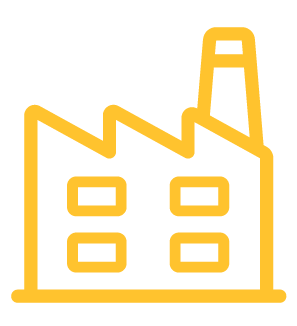 С ЕДИНСТВЕННЫМ ПОСТАВЩИКОМ
 81
ПО РЕЗУЛЬТАТАМ КОНКУРЕНТНЫХ ПРОЦЕДУР
39
ЗАКЛЮЧЕНЫ ДОГОВОРЫ И ГОСКОНТРАКТЫ:
-  НА ПОДГОТОВКУ К ОТОПИТЕЛЬНОМУ СЕЗОНУ НА 2020-2021 ГОДЫ И ТЕХНИЧЕСКОЕ ОБСЛУЖИВАНИЕ ТЕПЛОВОГО ПУНКТА ДО КОНЦА 2020 ГОДА И НА 2021 ГОД;
-  ПО ОБЕСПЕЧЕНИЮ ЭЛЕКТРО-, ВОДО- И ТЕПЛОСНАБЖЕНИЕМ ПОМЕЩЕНИЙ МУРМАНСКСТАТА; 
- НА ОБСЛУЖИВАНИЕ ПОМЕЩЕНИЙ, ЗАНИМАЕМЫХ СПЕЦИАЛИСТАМИ ОССР В ГОРОДАХ (НАСЕЛЁННЫХ ПУНКТАХ) ОБЛАСТИ, А ТАКЖЕ ПОМЕЩЕНИЙ ДЛЯ НУЖД ВПН-2020; 
-   НА РЕМОНТ И ТЕХНИЧЕСКОЕ ОБСЛУЖИВАНИЕ 2-Х ЛИФТОВ ДО КОНЦА 2020 ГОДА, ПОСТАВКУ НЕФТЕПРОДУКТОВ (БЕНЗИНА) ДО КОНЦА 2020 ГОДА И НА I – ПОЛУГОДИЕ 2021 ГОДА, ОХРАНУ АДМИНИСТРАТИВНОГО ЗДАНИЯ НА 2020-2021 ГОДЫ, НА ТЕХОСМОТР, ТЕХОБСЛУЖИВАНИЕ И РЕМОНТ АВТОМОБИЛЕЙ; 
-  НА ОЦЕНКУ СООТВЕТСТВИЯ ТЕХНИЧЕСКОМУ РЕГЛАМЕНТУ ТАМОЖЕННОГО СОЮЗА ТР ТС 011/2011 «БЕЗОПАСНОСТЬ ЛИФТОВ» ЛИФТА ГРУЗОПОДЪЁМНОСТЬЮ 500 КГ;
- НА ПОЛУЧЕНИЕ ДОСТУПА К ТЕЛЕФОННОЙ СЕТИ ОБЩЕГО ПОЛЬЗОВАНИЯ, ВНУТРИЗОНОВОЙ И МЕЖДУГОРОДНЕЙ СВЯЗИ;
- НА ПРОВЕДЕНИЕ ДЕЗИНФЕКЦИИ АДМИНИСТРАТИВНОГО ЗДАНИЯ МУРМАНСКСТАТА;
- НА ОКАЗАНИЕ УСЛУГ ПО ТЕХНИЧЕСКОМУ ОБСЛУЖИВАНИЮ СИСТЕМ АВТОМАТИЧЕСКОЙ УСТАНОВКИ ПОЖАРОТУШЕНИЯ В АРХИВЕ И СИСТЕМЫ АВТОМАТИЧЕСКОЙ УСТАНОВКИ ПОЖАРНОЙ СИГНАЛИЗАЦИИ И СИСТЕМЫ ОПОВЕЩЕНИЯ И УПРАВЛЕНИЯ ЭВАКУАЦИЕЙ ПРИ ПОЖАРЕ;
- НА ВЫПОЛНЕНИЕ РАБОТ ПО ГИДРОИЗОЛЯЦИИ ЗАЩИТНОГО СООРУЖЕНИЯ ГРАЖДАНСКОЙ ОБОРОНЫ;
- НА ЕЖЕДНЕВНОЕ МЕДИЦИНСКОЕ ОСВИДЕТЕЛЬСТВОВАНИЕ  ВОДИТЕЛЕЙ МУРМАНСКСТАТА.
ВЫПОЛНЕНА ЗАМЕНА ЛИФТА ГРУЗОПОДЪЁМНОСТЬЮ 1000 КГ, ОТРАБОТАВШЕГО НАЗНАЧЕННЫЙ СРОК СЛУЖБЫ И НЕ СООТВЕТСТВУЮЩЕГО ТЕХНИЧЕСКОМУ РЕГЛАМЕНТУ ТАМОЖЕННОГО СОЮЗА ТР ТС 011/2011 «БЕЗОПАСНОСТЬ ЛИФТОВ». ЛИФТ ПРОШЁЛ ОСВИДЕТЕЛЬСТВОВАНИЕ ЭКСПЕРТНОЙ ОРГАНИЗАЦИЕЙ, ПРИНЯТ В ЭКСПЛУАТАЦИЮ И ЗАРЕГИСТРИРОВАН В РОСТЕХНАДЗОРЕ.
ОБЕСПЕЧЕНИЕ ФУНКЦИОНИРОВАНИЯ ДЕЯТЕЛЬНОСТИ МУРМАНСКСТАТА
В ЦЕЛЯХ ПРОВЕДЕНИЯ ОПТИМИЗАЦИИ ПЛОЩАДЕЙ ПОМЕЩЕНИЙ, ЗАНИМАЕМЫХ СОТРУДНИКАМИ МУРМАНСКСТАТА, ОСУЩЕСТВЛЕНА ПЕРЕДАЧА ПОМЕЩЕНИЯ 2-ГО ЭТАЖА И ЛЕСТНИЧНОЙ КЛЕТКИ КОРПУСА А ОБЩЕЙ ПЛОЩАДЬЮ 200,8 КВ. М, В Т.Ч. КАБИНЕТНОЙ – 79,7 КВ. М, ЦЕНТРУ ПО ОБЕСПЕЧЕНИЮ ДЕЯТЕЛЬНОСТИ КАЗНАЧЕЙСТВА РОССИИ.

НАПРАВЛЕНА В РОССТАТ И МИНИСТЕРСТВО ЭКОНОМИЧЕСКОГО РАЗВИТИЯ РФ ДЕКЛАРАЦИЯ ОБ ЭНЕРГОСБЕРЕЖЕНИИ И ПОВЫШЕНИИ ЭНЕРГЕТИЧЕСКОЙ ЭФФЕКТИВНОСТИ ЗА 2019 ГОД.

 ВО ИСПОЛНЕНИИ ПЛАНА МЕРОПРИЯТИЙ ПО ПОВЫШЕНИЮ ЗНАЧЕНИЙ ПОКАЗАТЕЛЕЙ ДОСТУПНОСТИ ДЛЯ ИНВАЛИДОВ ОБЪЕКТОВ И УСЛУГ В УСТАНОВЛЕННЫХ СФЕРАХ ДЕЯТЕЛЬНОСТИ В РОССТАТ НАПРАВЛЕНЫ РЕЗУЛЬТАТЫ ПАСПОРТИЗАЦИИ АДМИНИСТРАТИВНОГО ЗДАНИЯ МУРМАНСКСТАТА ЗА 2020 ГОД.
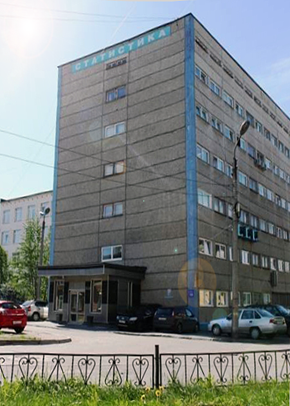 ОРГАНИЗОВАНА  ЕЖЕГОДНАЯ ПЕРЕЗАРЯДКА И ОСВИДЕТЕЛЬСТВОВАНИЕ 64 ОГНЕТУШИТЕЛЕЙ.

ВНЕСЕНЫ ИЗМЕНЕНИЯ В ПАСПОРТ БЕЗОПАСНОСТИ МУРМАНСКСТАТА В СООТВЕТСТВИИ С ПОСТАНОВЛЕНИЕМ ПРАВИТЕЛЬСТВА РОССИЙСКОЙ ФЕДЕРАЦИИ ОТ 21.11.2019 № 1479 И УКАЗАНИЙ РОССТАТА ОТ 06.12.2019 № СО-16-2/5741-ТО. ВЫПОЛНЕНЫ РЕШЕНИЯ АНТИТЕРРОРИСТИЧЕСКОЙ КОМИССИИ В МУРМАНСКОЙ ОБЛАСТИ В ЧАСТИ, КАСАЮЩЕЙСЯ МУРМАНСКСТАТА.

РАЗРАБОТАН КОМПЛЕКСНЫЙ ПЛАН МЕРОПРИЯТИЙ ПО УЛУЧШЕНИЮ И ОЗДОРОВЛЕНИЮ УСЛОВИЙ ТРУДА В МУРМАНСКСТАТЕ НА 2020 ГОД.

ПОДГОТОВЛЕНЫ ПЛАНЫ ОСНОВНЫХ МЕРОПРИЯТИЙ ПО ГРАЖДАНСКОЙ ОБОРОНЕ И ЧРЕЗВЫЧАЙНЫМ СИТУАЦИЯМ, ОСНОВНЫХ МЕРОПРИЯТИЙ ПО ОБЕСПЕЧЕНИЮ ПОЖАРНОЙ БЕЗОПАСНОСТИ В МУРМАНСКСТАТЕ НА 2020 ГОД. В УМЦ ГО ЧС ПО МУРМАНСКОЙ  ОБЛАСТИ ПРОШЛИ ОБУЧЕНИЕ ПО ГО ЧС РУКОВОДИТЕЛЬ И 5 СОТРУДНИКОВ МУРМАНСКСТАТА.

В ЦЕЛЯХ ПРЕДУПРЕЖДЕНИЯ РАСПРОСТРАНЕНИЯ КОРОНАВИРУСНОЙ ИНФЕКЦИИ В МУРМАНСКСТАТЕ ПРИКАЗОМ УТВЕРЖДЁН СОСТАВ ОПЕРАТИВНОГО ШТАБА И ПЛАН НЕОТЛОЖНЫХ МЕРОПРИЯТИЙ. В СООТВЕТСТВИИ С ЭТИМ ПЛАНОМ ОРГАНИЗОВАНА ПРОФИЛАКТИЧЕСКАЯ РАБОТА ПО БОРЬБЕ С РАСПРОСТРАНЕНИЕМ КОРОНАВИРУСНОЙ ИНФЕКЦИИ.
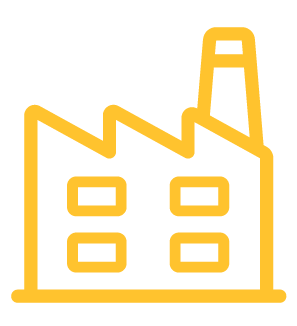 ОБЕСПЕЧЕНИЕ ФУНКЦИОНИРОВАНИЯ ДЕЯТЕЛЬНОСТИ МУРМАНСКСТАТА
ДЛЯ ОСУЩЕСТВЛЕНИЯ ДЕЯТЕЛЬНОСТИ МУРМАНСКСТАТА ПО СОСТОЯНИЮ НА 31.12.2020 БЫЛИ ВЫДЕЛЕНЫ ЛИМИТЫ БЮДЖЕТНЫХ ОБЯЗАТЕЛЬСТВ В РАЗМЕРЕ 209483,4 ТЫС. РУБЛЕЙ. 
ПЕРЕЧИСЛЕНИЕ СРЕДСТВ В ФЕДЕРАЛЬНЫЙ И МЕСТНЫЙ БЮДЖЕТЫ, ИФНС И ВНЕБЮДЖЕТНЫЕ ФОНДЫ ПРОИЗВОДИЛОСЬ СВОЕВРЕМЕННО, ЗАРАБОТНАЯ ПЛАТА РАБОТНИКАМ МУРМАНСКСТАТА ВЫПЛАЧИВАЛАСЬ В УСТАНОВЛЕННЫЕ СРОКИ.
ДЛЯ ОКАЗАНИЯ ИНФОРМАЦИОННЫХ УСЛУГ ПО ПРЕДОСТАВЛЕНИЮ СТАТИСТИЧЕСКОЙ ИНФОРМАЦИИ ЗАКЛЮЧЕНО 39 ДОГОВОРОВ (КОНТРАКТОВ) НА СУММУ 2090,7 ТЫС. РУБЛЕЙ.
В ДОХОД ФЕДЕРАЛЬНОГО БЮДЖЕТА ОТ ОКАЗАНИЯ ПЛАТНЫХ УСЛУГ ПО ПРЕДОСТАВЛЕНИЮ СТАТИСТИЧЕСКОЙ ИНФОРМАЦИИ ПЕРЕЧИСЛЕНО 2170,6 ТЫС. РУБЛЕЙ
103,4% ОТ УСТАНОВЛЕННОГО РОССТАТОМ ГОДОВОГО ПЛАНОВОГО ЗАДАНИЯ 
В РАЗМЕРЕ 2100,0 ТЫС. РУБЛЕЙ
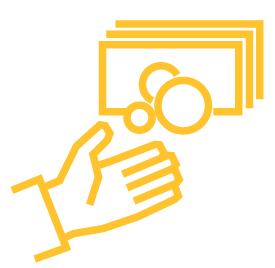 КАДРОВАЯ РАБОТА
В 2020 ГОДУ НА РАБОТУ ПРИНЯТ 21 ЧЕЛОВЕК, УВОЛЕНО – 25.

ПРИСВОЕНЫ ОЧЕРЕДНЫЕ КЛАССНЫЕ ЧИНЫ В ПРЕДЕЛАХ ГРУПП ДОЛЖНОСТЕЙ 20 ГРАЖДАНСКИМ СЛУЖАЩИМ, ПО РЕЗУЛЬТАТАМ ЭКЗАМЕНА – 1.

ПО СОСТОЯНИЮ НА 01.01.2021 БЫЛИ ВАКАНТНЫ 1 ДОЛЖНОСТЬ ГОСУДАРСТВЕННОЙ ГРАЖДАНСКОЙ СЛУЖБЫ И 4 ДОЛЖНОСТИ, ПЕРЕВЕДЁННЫЕ НА НОВУЮ СИСТЕМУ ОПЛАТЫ ТРУДА.

ЗАКЛЮЧЕНО 1009 ГРАЖДАНСКО-ПРАВОВЫХ ДОГОВОРОВ С ЛИЦАМИ, ПРИВЛЕКАЕМЫМИ К ВЫПОЛНЕНИЮ РАБОТ, СВЯЗАННЫМИ С ПРОВЕДЕНИЕМ ПЕРЕПИСЕЙ И ОБСЛЕДОВАНИЙ.
СПЕЦИАЛИСТЫ МУРМАНСКСТАТА ПРИНЯЛИ УЧАСТИЕ В СЕМИНАРАХ, ПРОВОДИМЫХ РОССТАТОМ:
- ПО ВОПРОСАМ ПОДГОТОВКИ И ПРОВЕДЕНИЯ ВЫБОРОЧНОГО НАБЛЮДЕНИЙ УЧАСТИЯ НАСЕЛЕНИЯ В НЕПРЕРЫВНОМ ОБРАЗОВАНИИ;
- ПО ОСНОВНЫМ ПОНЯТИЯМ ИННОВАЦИОННОЙ ДЕЯТЕЛЬНОСТИ В СООТВЕТСТВИИ С СОВРЕМЕННЫМИ МЕЖДУНАРОДНЫМИ СТАНДАРТАМИ;
- ПО ВОПРОСАМ ПОДГОТОВКИ И ПРОВЕДЕНИЯ ВЫБОРОЧНОГО НАБЛЮДЕНИЯ СОСТОЯНИЯ ЗДОРОВЬЯ НАСЕЛЕНИЯ;
- ПО ВОПРОСАМ ОРГАНИЗАЦИИ И ПРОВЕДЕНИЯ ФЕДЕРАЛЬНОГО СТАТИСТИЧЕСКОГО НАБЛЮДЕНИЯ ПО СТАТИСТИКЕ ПЛАТНЫХ УСЛУГ;
- ПО ПРОГРАММЕ «ОРГАНИЗАЦИЯ И ВЕДЕНИЕ ШИФРОВАЛЬНОЙ РАБОТЫ»;
- ПО ТЕМЕ «КАЧЕСТВО СТРУКТУРНОГО ОБСЛЕДОВАНИЯ ПРЕДПРИЯТИЙ КАК ИНФОРМАЦИОННОЙ ОСНОВЫ 
  РАЗРАБОТКИ ТАБЛИЦ «ЗАТРАТЫ-ВЫПУСКИ»;
- ПО ПРОГРАММЕ «ПОСТРОЕНИЕ ПЕРСПЕКТИВНОЙ МОДЕЛИ ГОСУДАРСТВЕННОЙ СТАТИСТИКИ И СОВРЕМЕННЫЕ 
ТЕХНОЛОГИИ ПРОИЗВОДСТВА И РАСПРОСТРАНЕНИЯ СТАТИСТИЧЕСКИХ ДАННЫХ;
- ПО ВОПРОСАМ ПОДГОТОВКИ К ПРОВЕДЕНИЮ СЕЛЬСКОХОЗЯЙСТВЕННОЙ МИКРОПЕРЕПИСИ 2021 ГОДА;
- ПО ВОПРОСАМ  ПРОВЕДЕНИЯ ВПН-2020 (В РЕЖИМЕ ВКС);
- ПО ПОДГОТОВКЕ ИНФОРМАЦИОННОЙ БАЗЫ В ПК ГД-ПТК ДЛЯ ФОРМИРОВАНИЯ ВРП (В РЕЖИМЕ ВКС).
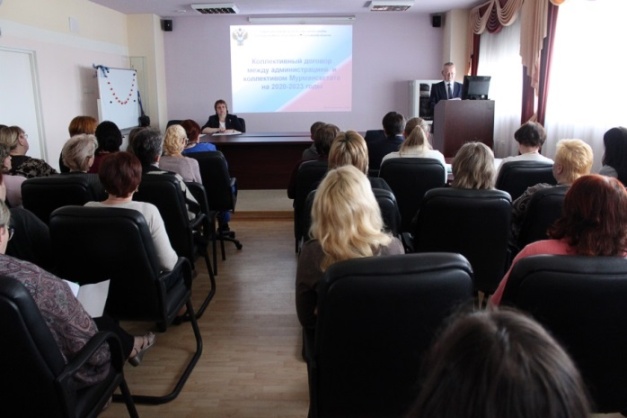 В МАРТЕ СОСТОЯЛОСЬ ОБЩЕЕ СОБРАНИЕ ТРУДОВОГО КОЛЛЕКТИВА ПО ПРИНЯТИЮ КОЛЛЕКТИВНОГО ДОГОВОРА НА 2020–2023 ГОДЫ, ПРИНЯТО СОГЛАШЕНИЕ ОБ ОХРАНЕ ТРУДА НА 2020 ГОД.
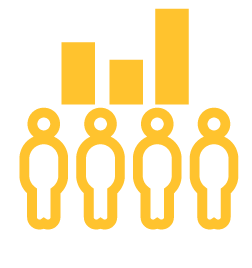 ПРОДОЛЖЕНА РАБОТА ПО РЕАЛИЗАЦИИ МЕРОПРИЯТИЙ ПО ПРОТИВОДЕЙСТВИЮ КОРРУПЦИИ В МУРМАНСКСТАТЕ.
СПАСИБО ЗА ВНИМАНИЕ